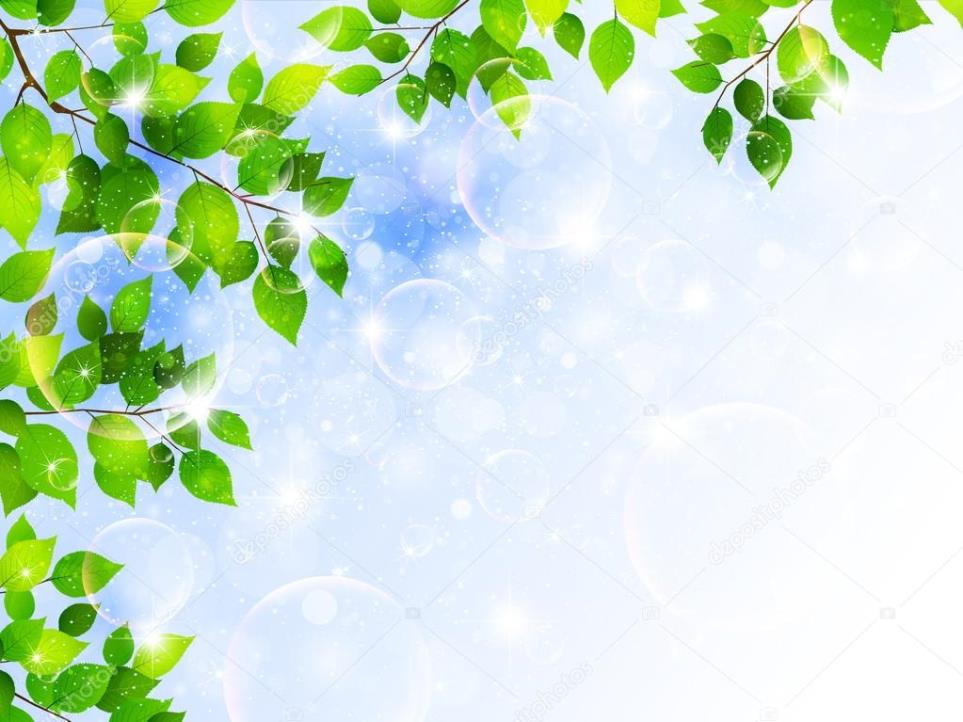 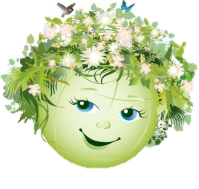 муниципальное бюджетное дошкольное образовательное учреждение  детский сад «Родничок» г. Волгодонска.
Экологическая викторина:
       «Помощники природы»
           для детей 5-6 лет.
Выполнили:
О.Л.Абрамцова,                         Ю.Н.Махупова,                                                              воспитатели группы № 9.
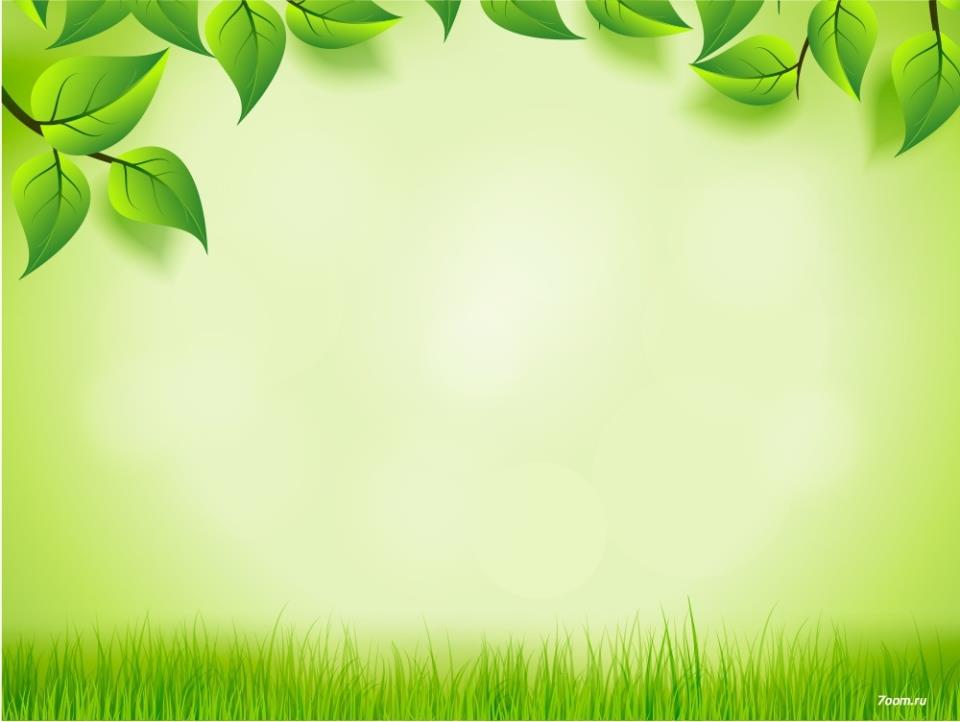 Ребята, предлагаем Вам отправиться в путешествие со старичком Лесовичком и  помочь ему в нелегком деле по охране природы.
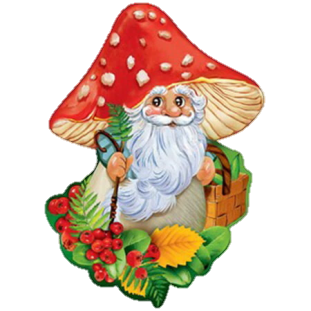 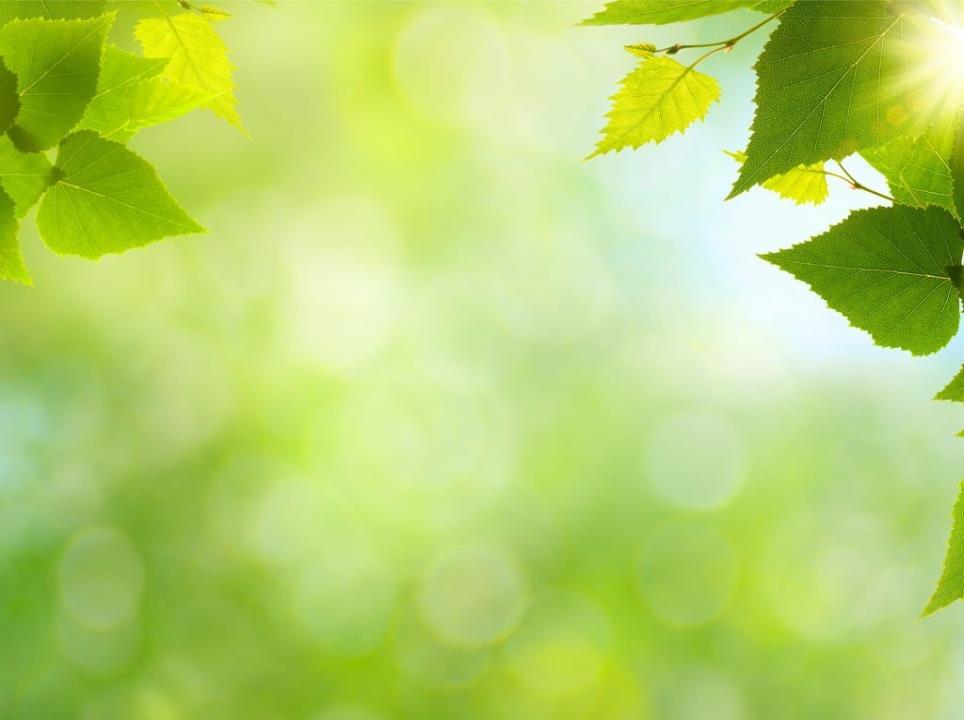 Вспомни правила поведения в природе. Нажми на картинки, где дети ведут себя неправильно, и  они исчезнут.
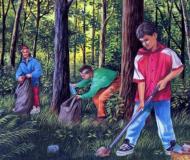 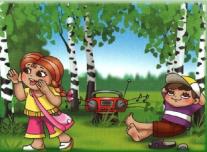 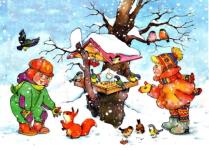 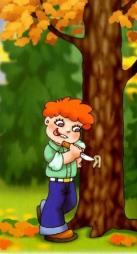 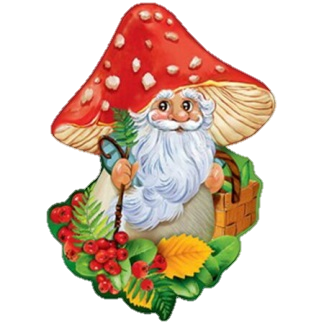 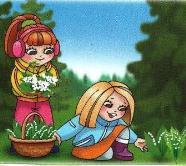 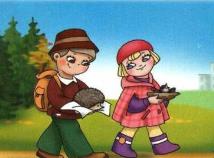 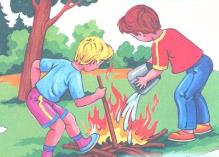 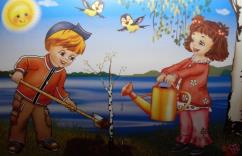 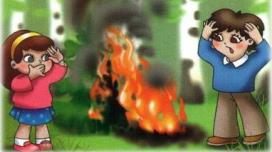 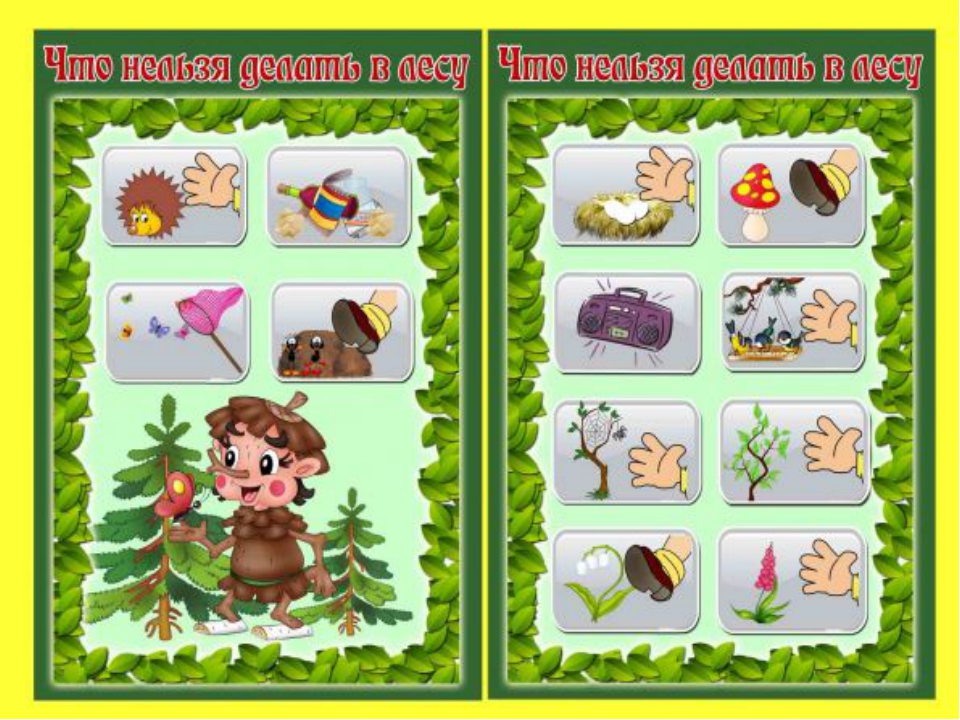 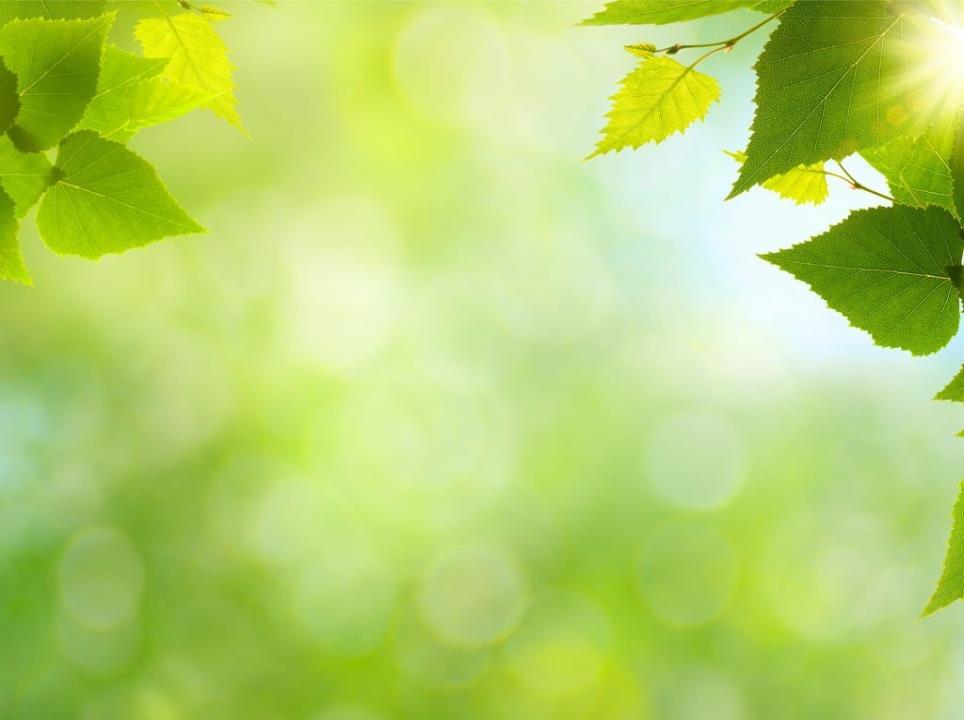 Определи, какие знаки относятся к природоохранным, а какие нет.
На слайде изображены  знаки дорожные и природоохранные, необходимо определить, какие  из   них   природоохранные.   Затем   навести  на  каждый знак указатель   мыши   и   нажать левую клавишу два раза. Если картинка  определена  неправильно, то она посветлеет, а если найдена верно, то  она переместится  в  середину слайда, где расположена картина леса.
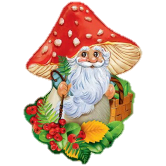 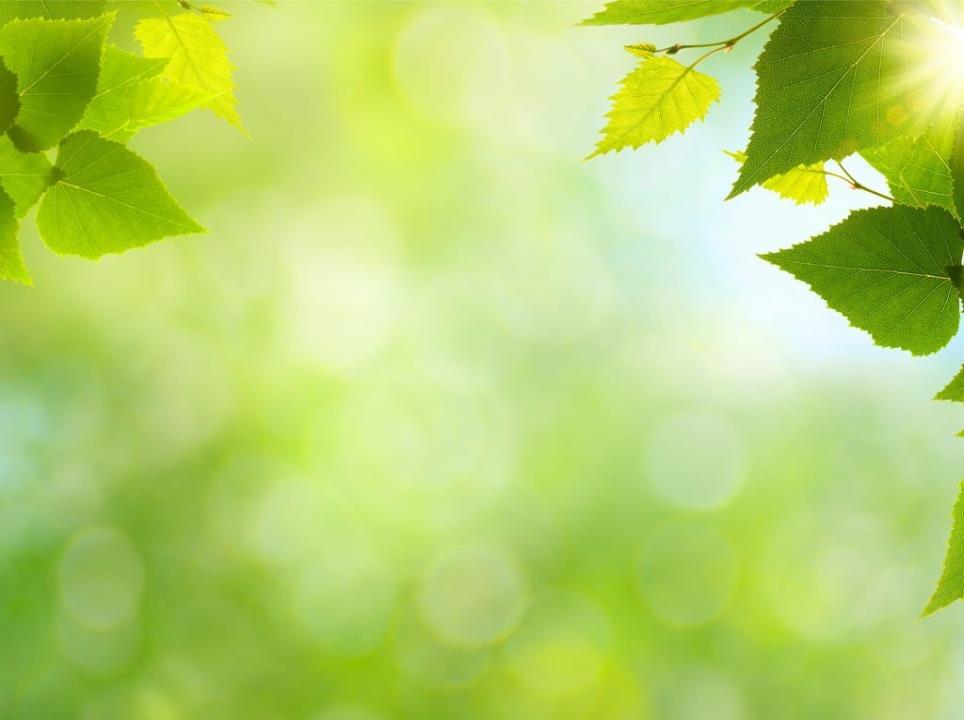 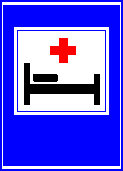 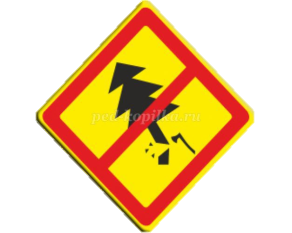 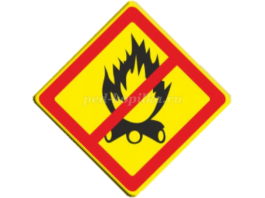 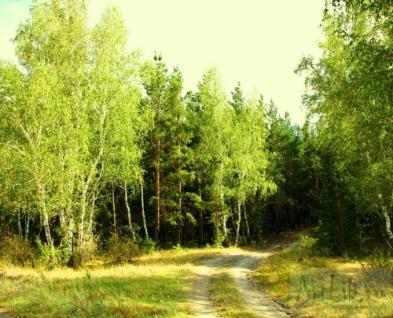 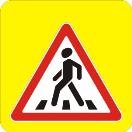 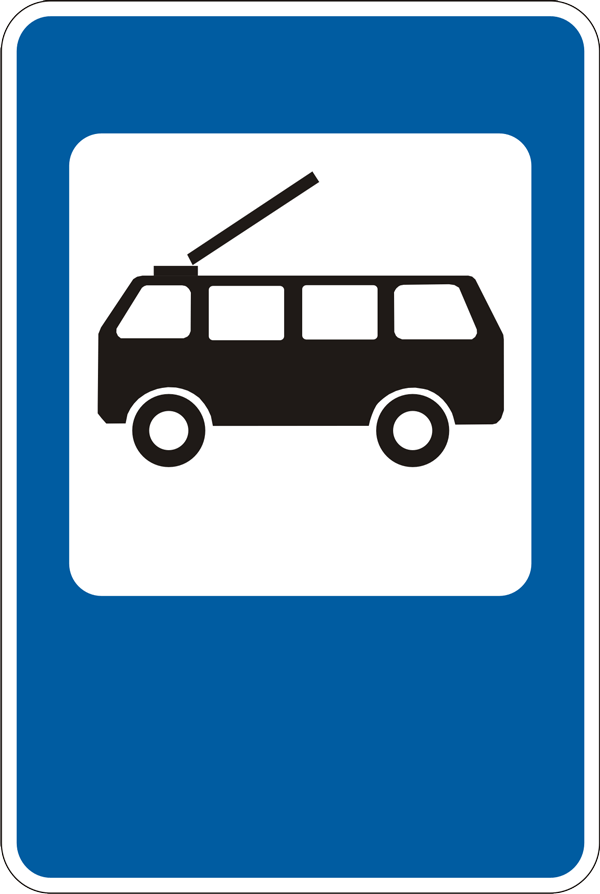 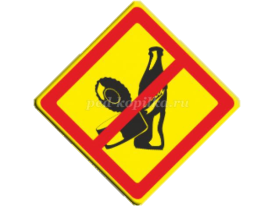 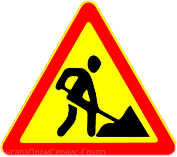 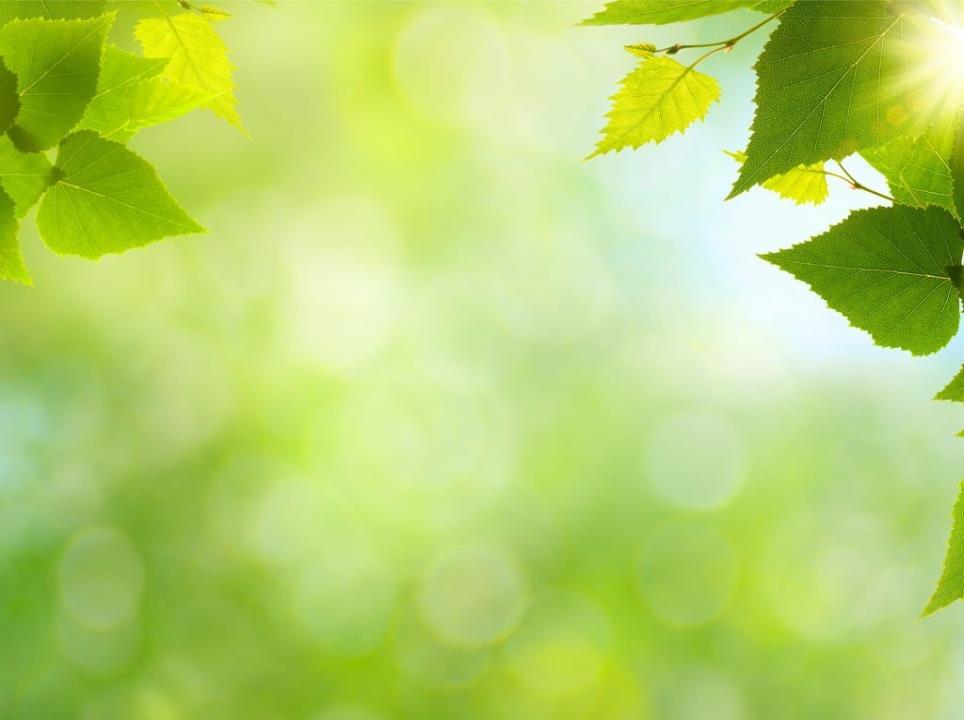 Помоги Лесовичку разобрать мусор по контейнерам.
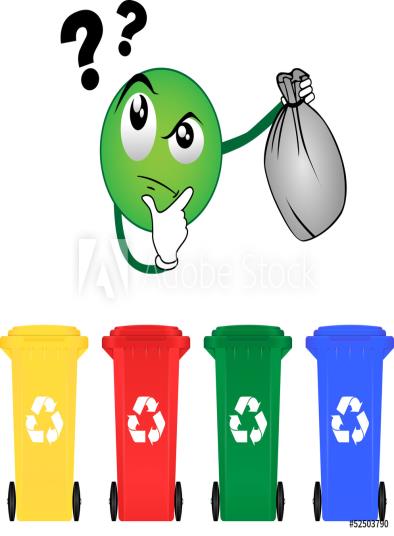 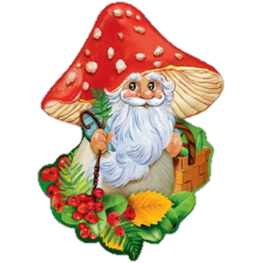 Правила игры: 
Необходимо определить какой мусор нельзя выбрасывать в контейнер, расположенный в центре слайда. Затем   навести  на  эти картинки   указатель   мыши   и   нажать левую клавишу. Если картинки определены   правильно, то они исчезнут.
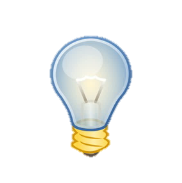 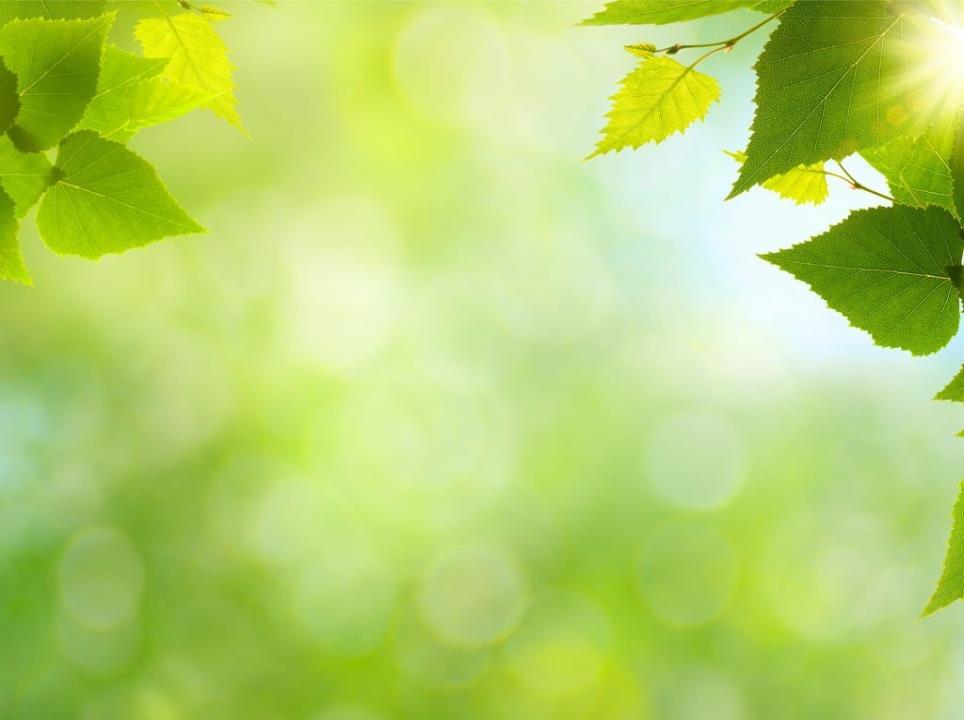 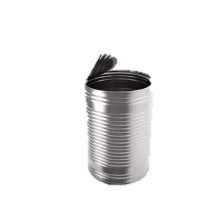 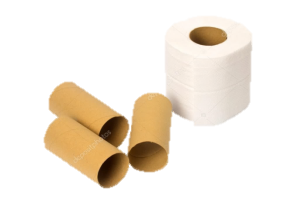 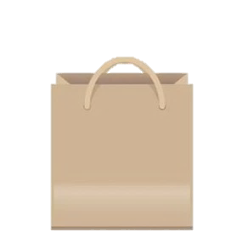 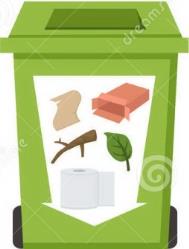 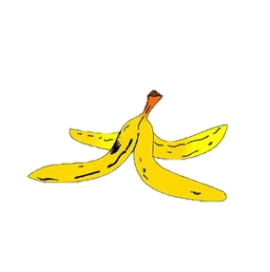 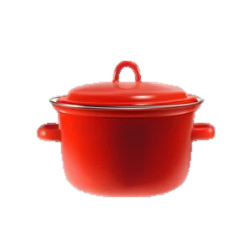 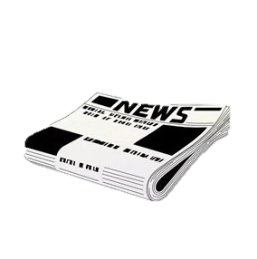 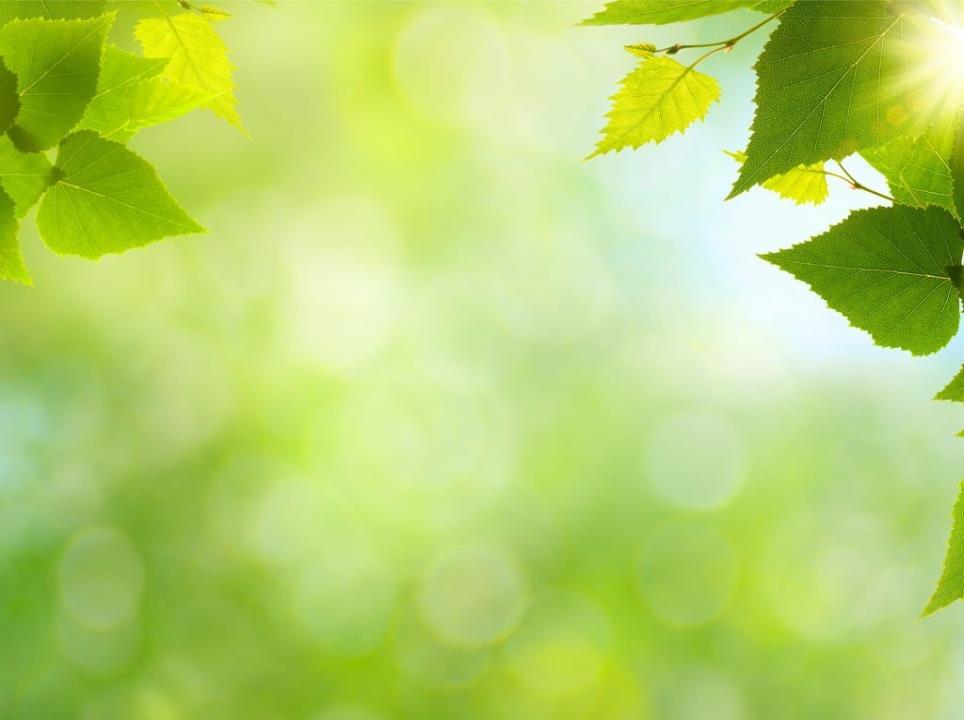 Но не всегда ненужные предметы являются мусором , из них можно сделать интересные и нужные поделки. Предлагаем Вам изготовить поделку для дыхательных упражнений «Дракончик».

              Для работы Вам понадобится:
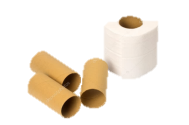 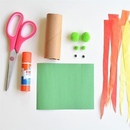 1. тулка от туалетной бумаги
2. цветная бумага
3. полоски гофрированной бумаги
4. ножницы
5. клей
6. глазки
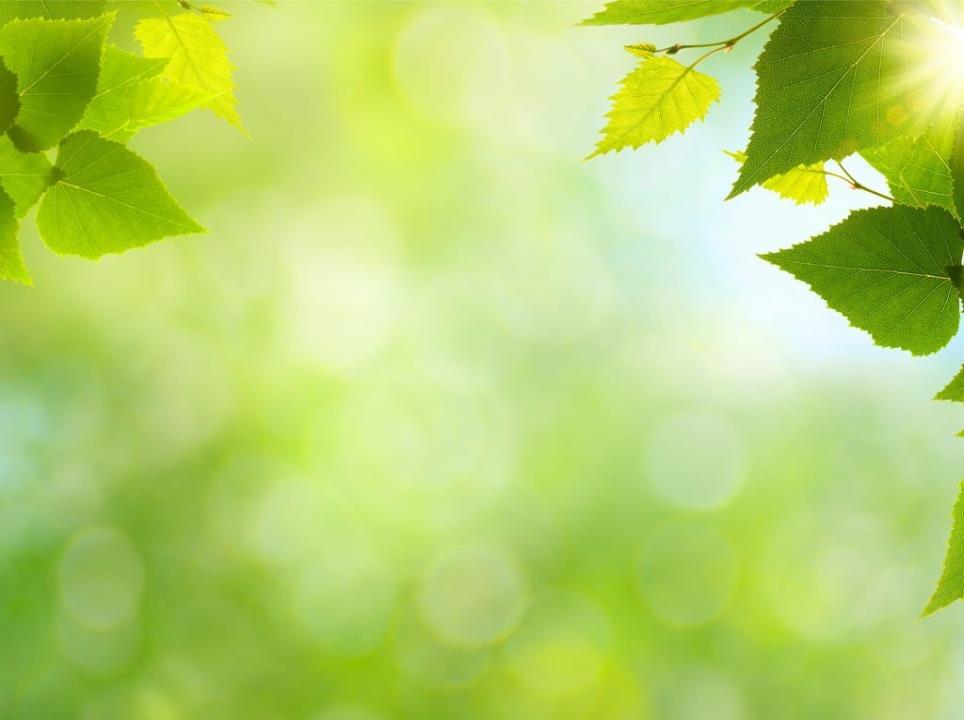 Приступаем к работе:
1.Обклеиваем втулку бумагой
2. Приклеиваем глаза и нос.
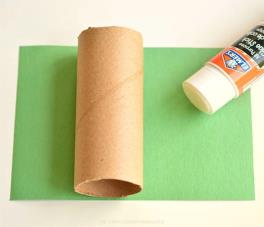 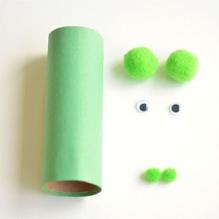 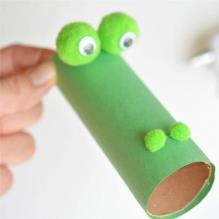 3. С одной стороны втулки
вклеиваем полоски гофрированной бумаги.
4. Наш дракончик готов.
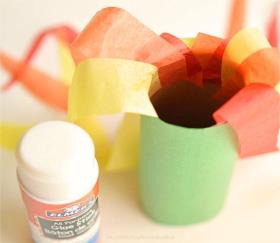 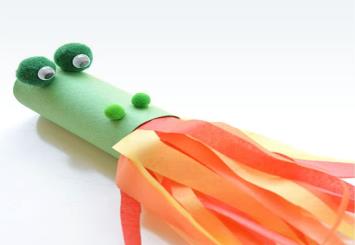 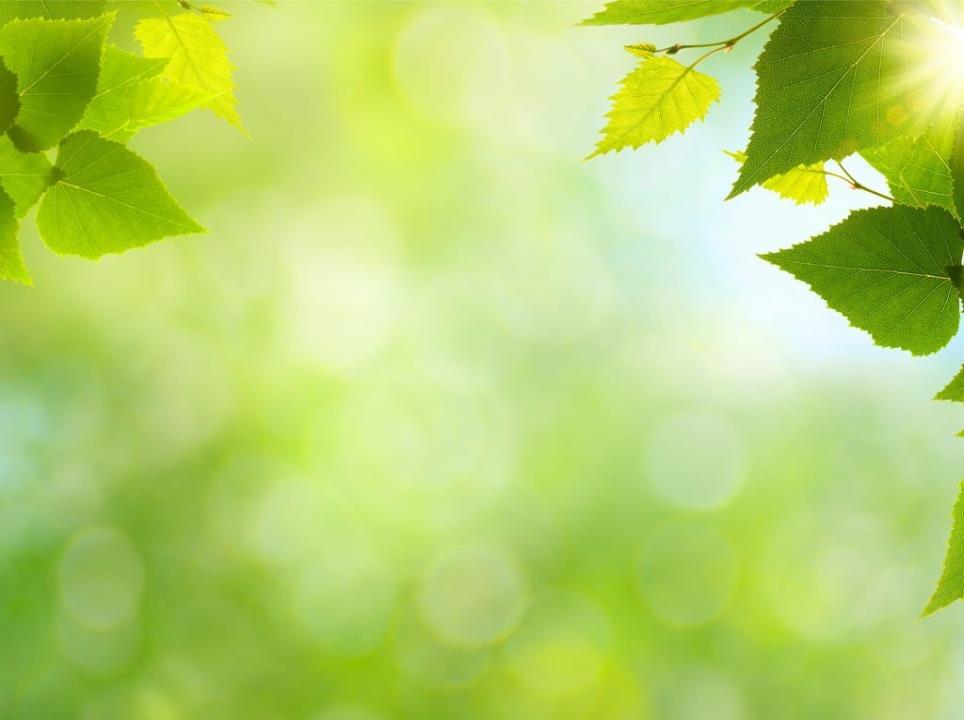 Эта игрушка поможет Вам развить глубину дыхания.
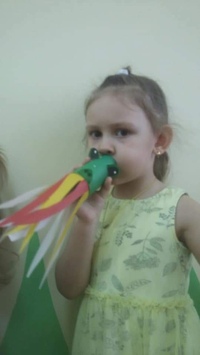 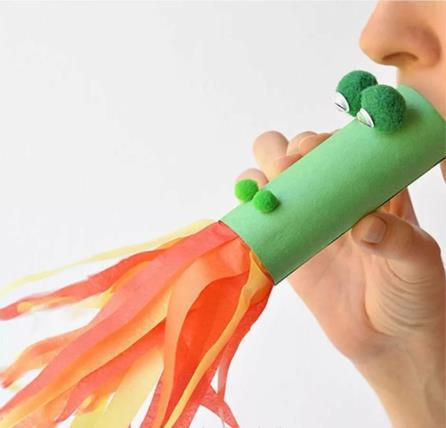 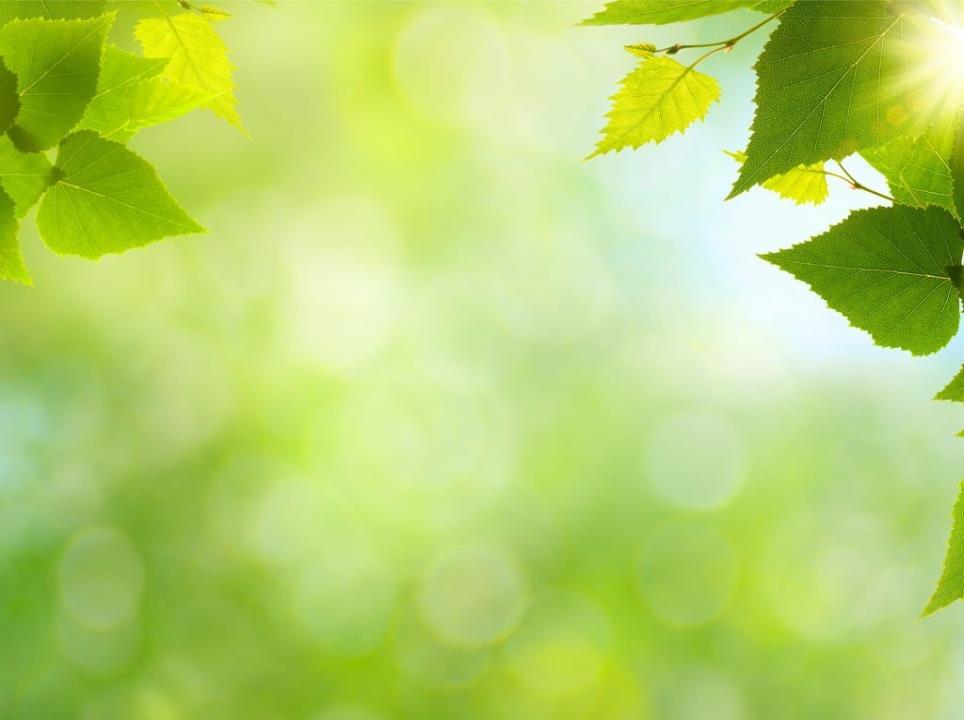 Используемая литература:
1.https://yandex.ru/images/search?text=%D0%BA%D0%B0%D1%80%D1%82%D0%B8%D0%BD%D0%BA%D0%B8%20%D0%BF%D0%BE%20%D1%8D%D0%BA%D0%BE%D0%BB%D0%BE%D0%B3%D0%B8%D0%B8%20%D0%B4%D0%BB%D1%8F%20%D0%B4%D0%BE%D1%88%D0%BA%D0%BE%D0%BB%D1%8C%D0%BD%D0%B8%D0%BA%D0%BE%D0%B2&stype=image&lr=238&source=wiz
2.https://yandex.ru/images/search?text=%D0%B4%D1%80%D0%B0%D0%BA%D0%BE%D0%BD%D1%87%D0%B8%D0%BA%20%D0%B4%D0%BB%D1%8F%20%D0%B4%D1%8B%D1%85%D0%B0%D1%82%D0%B5%D0%BB%D1%8C%D0%BD%D1%8B%D1%85%20%D1%83%D0%BF%D1%80%D0%B0%D0%B6%D0%BD%D0%B5%D0%BD%D0%B8%D0%B9%20%D0%BA%D0%B0%D0%BA%20%D1%81%D0%B4%D0%B5%D0%BB%D0%B0%D1%82%D1%8C&stype=image&lr=238&source=wiz